Hlavní aspekty návrhu nového nařízení o obalech a povinného zálohování nápojových plastových lahví a plechovek
Ing. Bc. Jan Maršák, Ph.D.
Pověřený řízením odboru cirkulární ekonomiky a odpadů
Ministerstvo životního prostředí
Konference „Předcházení vzniku odpadů 2023“
19. září 2023 
Praha
Návrh nového nařízení o obalech a obalových odpadech
nařízení o obalech a obalových odpadech
Evropská komise zveřejnila 30. 11. 2022.
Změna legislativní formy - směrnice           nařízení.
Komplexní regulace problematiky všech obalů a jejich životního cyklu prostřednictvím přímo účinného nařízení.
Hlavní cíl  - snížení množství obalových dopadů 
Snaha o větší míru harmonizace mezi zeměmi EU.

Struktura návrhu
Návrh nařízení – 12 kapitol, 65 článků a 13 příloh.
Stávající směrnice – 25 článků a 4 přílohy.
nařízení o obalech a obalových odpadech
Priority návrhu dle Evropské komise.
předcházení vzniku obalových odpadů,
snížení množství obalů a obalových odpadů,
nahrazení jednorázových plastových obalů opakovaně použitelnými,
plná recyklovatelnost obalů ekonomicky přijatelným způsobem,
zvyšování množství recyklovaných plastů v obalech prostřednictvím povinných cílů,
zákaz některých obalových formátů,
informovanost spotřebitelů.
nařízení o obalech a obalových odpadech
Klíčové aspekty
Nové definice a změna stávajících definic 
Recyklovatelnost obalů
Recyklovaný obsah
Zákaz uvádění některých obalů na trh
Povinná kompostovatelnost vybraných druhů obalů
Předcházení vzniku obalů
Opatření proti nadměrným obalům
Minimalizace volného objemu obalů
nařízení o obalech a obalových odpadech
Klíčové aspekty
Cíle pro opětovné využití (re-use) a opětovné plnění (refill)
Značení obalů a harmonizace značení
Zálohové systémy
Cíle pro omezení spotřeby lehkých plastových tašek
Zelené veřejné zakázky
nařízení o obalech a obalových odpadech
Stav projednávání
Rada
CZ PRES – 5. 12. 2022 – představení návrhu členským zemím ze strany EK. 
Zahájení projednávání návrhu – předsednictví Švédska. 
Velmi intenzivní diskuse (2 jednání měsíčně na úrovni pracovní skupiny, příprava revidovaného textu). 
Politická diskuse ministrů ŽP (Rada ŽP) – 16. 3. 2023
Pokračování projednávání návrhu během předsednictví Španělska v 2. pol. roku 2023
nařízení o obalech a obalových odpadech
Stav projednávání
Evropský parlament (předběžný harmonogram):
20. 9. - hlasování o návrhu zprávy ve výboru ENVI
2. 10. - hlasování na plénu


Schválení návrhu - ?
nařízení o obalech a obalových odpadech
Pozice ČR
Struktura návrhu a zvolená právní forma 
Termíny plnění povinností – některé termíny nereálné; je potřeba mít realistické termíny plnění.
Sekundární legislativa - množství delegovaných aktů – podrobnosti k plnění zásadních povinností – bez znalosti nelze posoudit, jak se bude povinnost naplňovat, ohrožení nutných investic.
Konzistence všech navrhovaných cílů – směrnice o jednorázových plastech.
Vazba na jiné právní předpisy – směrnice o jednorázových plastech, požadavky na aplikaci recyklovaných plastů.
Nezbytnost některých opatření – například povinná kompostovatelnost některých druhů obalů.
nařízení o obalech a obalových odpadech
Diskuse v Radě EU – pozice členských států
Problematické body: 
právní forma návrhu
nejasné definice
směřování cílů na podniky, dopad na SME‘s
velké množství DA - nejistota u investic do OH
větší flexibilita u jednotlivých opatření např. u EPR systémů, u označování sběrných nádob, u DRS 
delší časové lhůty pro cíle a dobrovolnost u některých opatření (kompostovatelnost, lehké plastové tašky)
Legislativní úprava Povinného zálohování nápojových obalů
Povinné zálohování
Legislativní úprava povinného zálohování 
16. května 2023 představeny teze k nastavení zálohového systému na PET lahve a plechovky.
Novela zákona o obalech.
Zavedení nejdříve v polovině roku 2025.
Pracovní skupina pro tvorbu legislativy – nápojový průmysl, obchodníci, HK ČR, SP ČR, SMO ČR a SMS ČR.
Základní východiska právní úpravy
Nastavení povinných ambiciózních cílů sběru zálohovaných nápojových obalů
Systém umožní pouze minimální výjimky
Zálohované obaly budou jasně identifikovatelné a označené
Místa odebírající zálohované obaly budou jasně určitelná
Spotřebitelé mají dostatečné a srozumitelné informace k zálohovaným obalům
Transparentní a nediskriminační systém zálohování
Transparentní výběr operátora systému
Operátor systému bude jen jeden
Systém umožňuje rovný přístup a spravedlivé podmínky všem hospodářským subjektům, které se chtějí stát jeho součástí, za předpokladu, že uvádějí na trh obaly, které patří do typu nebo kategorie obalů zahrnutých do systému
Stanoveny budou dostatečné požadavky na finanční způsobilost operátora systému
Operátor systému poskytuje všem zapojeným subjektům a státní správě veškeré potřebné informace a pravidelně reportuje požadované údaje
Neplnění povinností bude sankcionováno, výše sankcí bude odrazující
Zálohované obaly
Plastové nápojové lahve (PET)
0,1 – 3 litry
všechny nealkoholické nápoje v plastových nápojových lahvích s výjimkou mléka a mléčných nápojů a alkoholické nápoje do 15 % alkoholu v plastových nápojových lahvích
cca 1,8 mld. ks/rok = cca 47 000 t/rok (2022)

Kovové nápojové nádoby/plechovky
0,1 – 3 litry
všechny nealkoholické nápoje v kovových nápojových nádobách/plechovkách a alkoholické nápoje s obsahem do 15 % alkoholu v kovových nápojových nádobách/plechovkách
cca 0,8 mld. ks/rok  = cca 15 000 t/rok (2022)

Právní předpis stanoví přesný rozsah výjimek z povinnosti zálohování
CÍLE SBĚRU – PLAST A KOV
Plastové nápojové lahve:
Cíle: 		2029 – 90 %

Kovové nápojové nádoby / plechovky:
Cíle: 		2029 – 90 %

Konkrétní cíle v letech 2026 – 2028 bude stanoveny právním předpisem.
Záloha
Jednotná pro všechny druhy zálohovaných jednorázových obalů 
Zobrazovaná a účtována odděleně od ceny produktu 
Spotřebiteli vrácena v plné výši při vrácení prázdného obalu (bez vazby na nákup dalšího zboží)        	
Minimální výše stanovená prováděcím předpisem: 4 Kč
Při změně zálohy musí operátor povinné subjekty i spotřebitele předem informovat
MANIPULAČNÍ POPLATEK
Výše stanovena OPERÁTOREM
Pokrývá veškeré relevantní náklady pro zapojené subjekty 
Právní předpis specifikuje, které náklady budou pokryty
Operátor systému
Jeden centralizovaný systém (jeden operátor). 
Nezisková akciová společnost vlastněná výrobci a prodejci. 
Vznik operátora: Zákon bude obsahovat požadavek, aby operátora založily subjekty pokrývající minimálně určité množství obalů podléhajících zálohování uvedených na trh a určité množství prodaných obalů podléhajících zálohování. 
Operátor bude mít za povinnost vytvořit, spravovat, koordinovat a financovat celý zálohový systém včetně zajištění plnění stanovených cílů.
Operátor bude mít zakázáno budovat vlastní odpadovou infrastrukturu. 
Na základě výběrového řízení vybere operátora MŽP, bude ho autorizovat.
Operátor bude mít na starosti rovněž osvětu a zajištění informací pro spotřebitele.
Z čeho bude operátor financován: poplatky od výrobců, výnosy z prodeje vysbíraného obalového odpadu, nevrácené zálohy.
Operátor musí tvořit rezervu pro vykrývání krizových situací a propadů na trhu.
Zákon vymezí povinné typy auditů, kterými bude operátor procházet.
SBĚRNÁ SÍŤ
POVINNÁ SBĚRNÁ MÍSTA
prodejny nad 50 m2 (cca 8 500 míst)
čerpací stanice nad 50 m2 (cca 2 300 míst)
on-line prodej (nevytváří fyzické sběrné místo,  odebírá množství odpovídající obvyklé objednávce)
DOBROVOLNĚ
prodejny pod 50 m2 (cca 5 500 subjektů) 
ostatní potenciální sběrná místa
DOBROVOLNĚ
Obec nad 300 obyvatel bez povinně zapojené provozovny může požádat operátora o zřízení sběrného místa - operátor je povinen sběrné místo zřídit.
ZPŮSOBY ODBĚRU ZÁLOHOVANÝCH OBALŮ
Automatizovaně/poloautomatizovaně/ručně
Financování systému
poplatky výrobců
výnosy z prodeje druhotných surovin
nevyplacené zálohy
Novela zákona o obalechreklamní letáky
Novela zákona o obalech - reklamní letáky
MŽP chce legislativně řešit i další komodity, které se objevují v obecních systémech.
MŽP se v současnosti zabývá problematikou letáků a možnostmi jejich zahrnutí do systému z hlediska úhrady nákladů pro obce.
Bude součástí novely o obalech.
Letáky v ČR:
V průměru cca 5% v modrém kontejneru.
4 mld. kusů ročně/ 400 kusů na obyvatele (2018).
Tištěné letáky čte alespoň občas 72 procent české populace (2022/ STEM).
Děkuji za pozornost
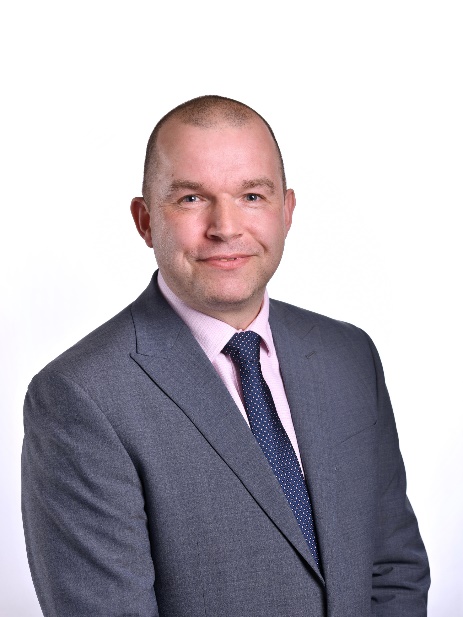 Ing. Bc. Jan Maršák, Ph.D.pověřený řízenímOdbor cirkulární ekonomiky a odpadůMinisterstvo životního prostředíjan.marsak@mzp.cz